A guide to support you in raising awareness of acute lymphoblastic leukemia (ALL)
know-alleukemia.com
Brought to you by
In collaboration with
Supported by
On September 20, 2024,let’s all come together and mark World ALL Day!
What
On September 20, 2024, we will campaign with the ALL patient and caregiver community to increase education and awareness of ALL.
Why
ALL is a rare type of leukemia and a complex one too. On World ALL Day, the ALL patient and caregiver community will unite globally to help educate and raise awareness of ALL.
How
This year, our campaign focuses on quality of life for patients with ALL; all activities in this guide are simple and cost effective.

Who
We are encouraging the whole ALL patient and caregiver community to get involved!
Where
This is a global campaign; anyone can get involved, regardless of where they live!
Our aims
Our campaign aims to increase awareness of acute lymphoblastic leukemia (ALL) and educate on:​
What factors can influence survivorship, and how to access community support
How to identify programs to assist with stress, anxiety, and depression
The importance of sharing their personal journey with ALL, including the impact it has had on their daily lives
This guide will explain how you can get involved with World ALL Day.
WITH social media
A range of frequently asked questions (FAQ) multimedia files will be developed for World ALL Day and beyond.
Join us in raising awareness and show your support for World ALL Day by downloading and sharing the files!​
You can also connect with Know ALL on social media and like, comment, and share the posts from the Know ALL account.
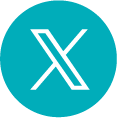 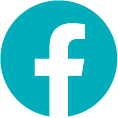 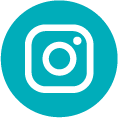 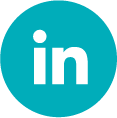 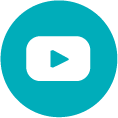 Visit our socials!
Step 1: Find it
Step 2: Share it
Visit the Know ALL website, and navigate to the resources page
Download and share the frequently asked questions (FAQ) multimedia files on your social channels using these hashtags:

#KnowALL
#WorldALLDay
know-alleukemia.com/resources
WITHOUT social media
A frequently asked questions (FAQ) sheet will be developed for World ALL Day and beyond. Join us in raising awareness and show your support for World ALL Day by downloading and sharing the sheet!
Step 1: Find it
Step 2: Share it
Visit the Know ALL website, and navigate to the resources page
Download and print the frequently asked questions (FAQ) sheet, and display it in your home or share it with family, friends, or colleagues.
know-alleukemia.com/resources
Your tools
Visit our socials!
Download all the resources you need here
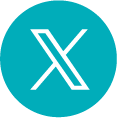 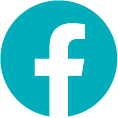 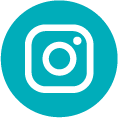 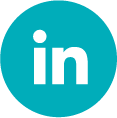 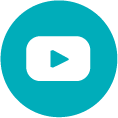 know-alleukemia.com/resources
If you’re short on time, you can still show your support by sharing our World ALL Day 2024 graphics and resources on your social channels using the hashtags #KnowALL #WorldALLDay​
Thank you for supporting
know-alleukemia.com
Brought to you by
In collaboration with